Classroom Information, Rules and Procedures in Mrs. Moore’s classRoom B107SY 2022-2023
US Government
US Economics
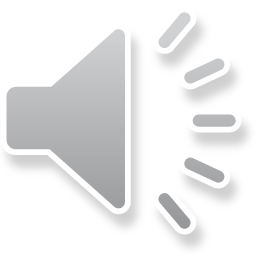 Welcome to a new school year!
2022 - 2023
CHS Mission/Vision Statement
Improve student learning
Provide a safe school
Teach students to think critically, choose wisely and to love to learn
Respect other people
After graduation, students will be proud of selves and be able to work in today’s society.
School Wide Expectations
Be safe
Be respectful
Be responsible
Be resilient
Classroom Rules
Be nice
Be safe
Behave
MYOB – Mind your own business
Positive Consequences
Good grades
Good news phone call to parents
Earn academic credit on time
Graduate on time
Earn respect and admiration of friends and family
Great future
Negative Consequences
Bad grades
Bad news phone call to parents
No academic credit on time
Will not graduate on time
No respect and admiration of friends and family
Questionable  future
What to Expect when you Misbehave
Your parents will be notified 
Your principal will be notified
Parent conference
Disciplinary consequences
Saturday school
You will be behind in the lessons, and will have a difficult time completing assignments
Parent Calls
Calls will sent out for:
     Positive Behavior
Improvement in grades
Improvement in behavior
Others
Negative Behavior
Lack of homework
Poor attendance
Others
Tardy and Attendance Policy
Parent will be contacted
Multiple tardies and absences 
(3 or more) will be addressed by administration
Each tardy of thirty (30) minutes or more is an absence. 

***You may clear your tardy if you sing (an appropriate song) in front of the class
If you are late to class
Come in quietly
Present the excuse pass to me
Check assignment in your Chromebook
Start working on assignment
See me after class if you have any questions
If you were absent…
It is your responsibility to find out what assignments/ lessons you have missed.
Late work is only accepted at your teachers’ discretion, which depends on your accommodation in your current IEP.
ALL assignments are accessible from the Google Classroom
School Attendance Policy
Parent/Guardian should clear the absence within 5 business days
A doctor’s note is required for absences of 14 days or more
If the absence is due to Covid symptoms or result, follow the district guideline in your student handbook
TRUANT – confirmed by the attendance staff that parent was not aware of the student’s absence.
Students who forge excuse notes or impersonate a parent or guardian in a phone call to excuse an absence or tardy will receive a Saturday Work/Study and a possible suspension. Further disciplinary actions maybe discussed with your parents.
Passes out of Class
Students are NOT permitted to be out of the classroom WITHOUT a hall pass.
Electronic Devices
Cell phones are allowed on campus
Cell phones should NOT be visible and are turned off in classrooms.
Confiscated CPs may be retrieved from me or from the Administration’s office.
CHS Dress Code
Student dress/grooming, which takes other students’ attention from instruction, or which creates risk or injury or harm to self or other students is prohibited.
Vandalism
Students may not bring to school any items or device that may be used to damage school or personal properties.
Students may not display graffiti or any vulgar graphics on personal items brought to school.
Tagging on personal or other person’s belongings will be reported to the administration.
How am I Graded?
Test and quizzes– 60%
Assignments –      20%                                                  
Projects –              20%
                                ______
              TOTAL        100%
Grade Ranges
90-100%=A	
80-89%=B	
70-79%=C	
60-69%=D	
below 60%=F
I. Assignments
is 20% of total grade
Will be done during class time; if not finished will become homework and is due the next meeting.
You will have at least a week to finish a project, and to prepare for a test.
Daily/weekly assignments will be posted in the Google Classroom.
Guided Instruction
Lectures are given audiovisually during class.
Digital worksheets/books, videos, PowerPoint Presentations, pictures, and notes can be accessed in the Google Classroom.
Important tables, charts, formulas will also be in the Google Classroom.
        You are expected to bring your
              Chromebook EVERYDAY.
II. Tests and Quizzes
Is 60% of your total grade 
are ALWAYS announced and is posted 
Quizzes will be given at least once a week
Chapter Tests will be given at the end of each chapter
Unit Tests will be given at the end of the unit
Everything in the Google Classroom will serve as your notes and/or study guide or review sheet and may be used during tests
III. Projects and Experiments
is 20% of your total grade
 may be assigned per chapter
 maybe individual or group
 at least a week to complete
Everyone is expected to be a part of the solution, and not a part of the problem.
Behavior grade is embedded in your test, assignment and project grades
A student who is not behaving appropriately will NOT do the assignments, will NOT participate in the projects and will NOT pass the tests.
Behavior
Are earned for class participation and/or exemplary classroom behavior. Every six weeks, the top 3 students with the most points will receive a reward.
Participation Points
Progress Reports
You will be given a progress report every six weeks.  These progress reports should be signed by your parents and returned to your teachers the next day. This will count as homework (part of your assignment grade).
Emergency!!!
Stay calm
Follow my instructions carefully
If instructed, leave the room quickly and quietly and meet at the designated meeting area (will be shared later)
Roll will be taken at the meeting area. Automatic Saturday School if you choose to leave your class.
Return to class when instructed to do so.
Good job listening to the presentation
Your syllabus is in the Google Classroom. Have your parents and yourself sign it electronically using Kami.
You will have a TEST tomorrow about this presentation.
Your homework is to check out my Class page in the CHS website and write a comment on the designated class page.
Thank you to

 ~~~ Israel Kamakawiwo'ole's "Somewhere Over the Rainbow“ song and his music producers
THE END